Présentation plan de cours
Intervention, déficience intellectuelle et TSA 351-241-ME
PLAN DE COURS
OBJECTIF
 
Effectuer des interventions d’adaptation et de réadaptation auprès de personne ayant une déficience intellectuelle et/ou un trouble du spectre de l’autisme.
[Speaker Notes: Pour arriver à être capable d’effectuer les interventions, plusieurs compétences sont nécessaires à atteindre]
Évaluer l’incidence de la déficience et le potentiel adaptatif de la personne 

 Planifier des interventions en fonction des besoins de la clientèle

 Exécuter des activités pour favorisant le développement des habiletés sociales 

 Exécuter des activités favorisant des habiletés communicationnels, cognitives et psychomotrices

 Soutenir la personne dans l’exécution des activités de la vie quotidienne

 Aider la personne et la famille à accepter les atteintes

 Évaluer sa capacité à entrer en relation
Compétences
[Speaker Notes: (Capacités et limites) (Cibler les besoins prioritaires)]
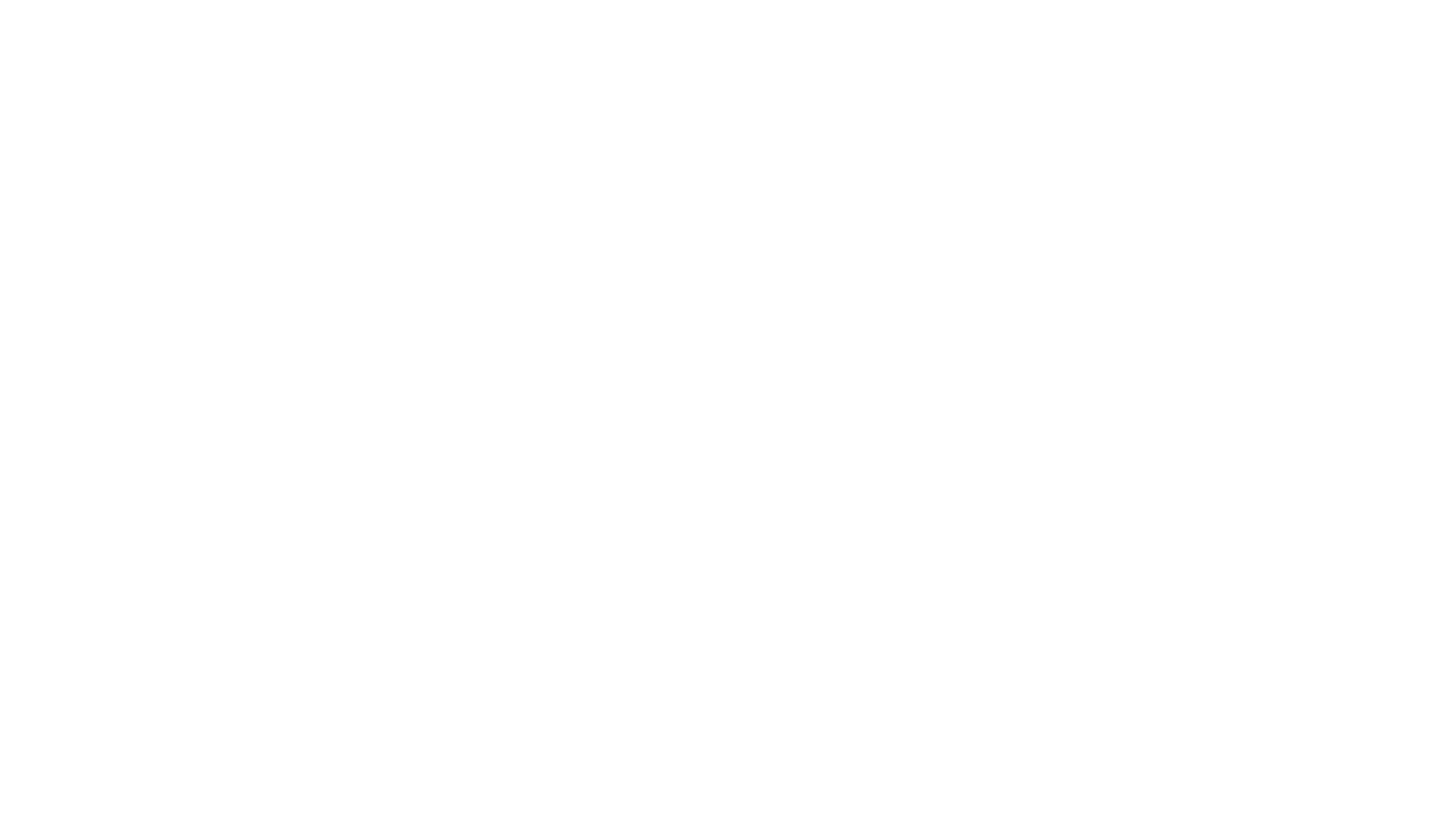 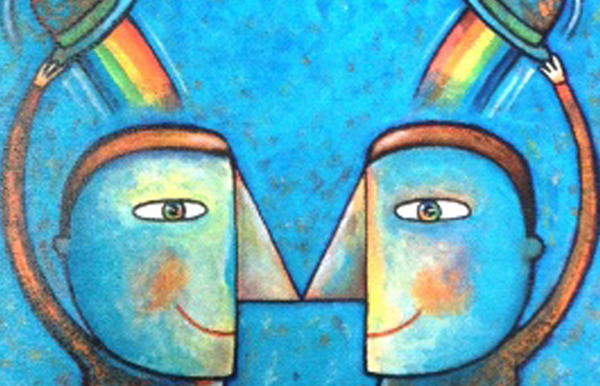 Bloc 1
La déficience intellectuelle
 FDS-1
Diagnostic
Degrés de sévérité de la DI
Les causes
Double diagnostic
Évaluation des capacités et des limites
Les approches et modèles d’interventions
Les outils et les grilles
Interventions précoces
Les comportements inadaptés…
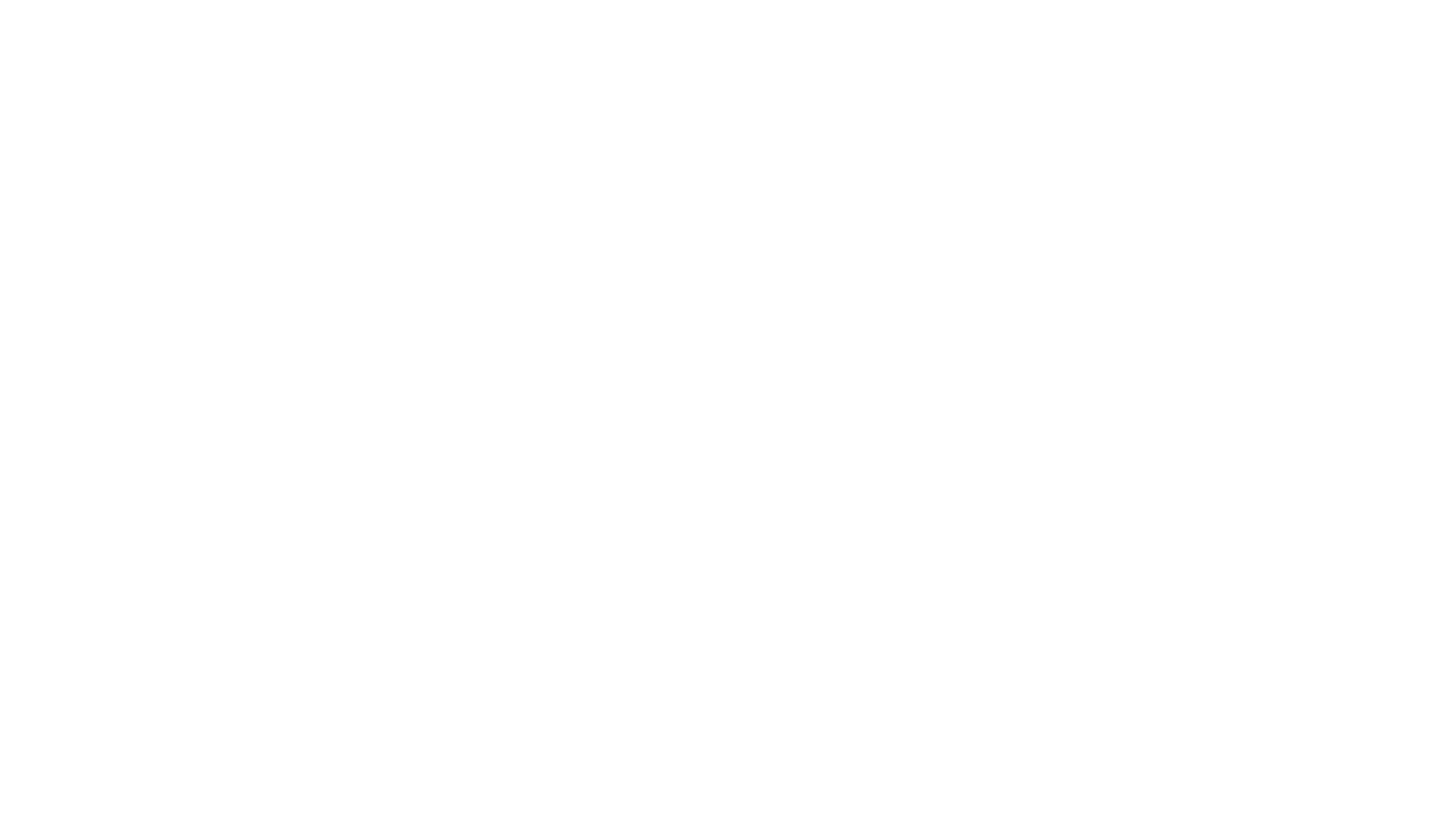 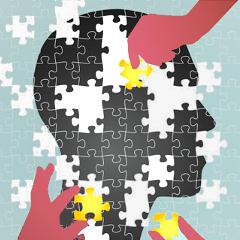 Bloc 2
Le trouble du spectre de l’autisme
 FDS-2
Diagnostic
Les niveaux de sévérité
Les causes
Les signes précoces
Les approches et modèles d’interventions
Les troubles du comportement
L’automutilation
Les AVQ et AVD
Les outils visuels adaptés…
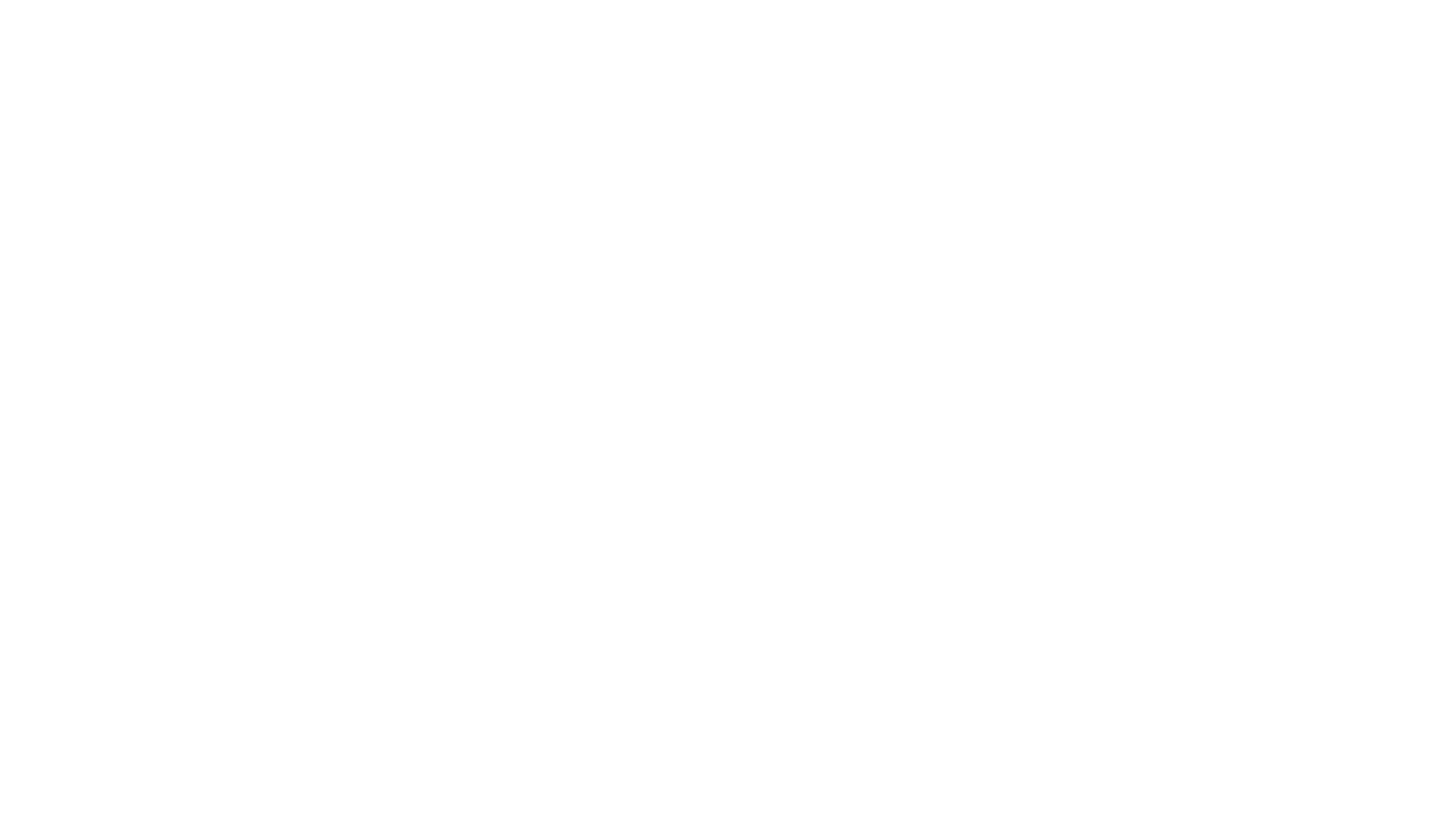 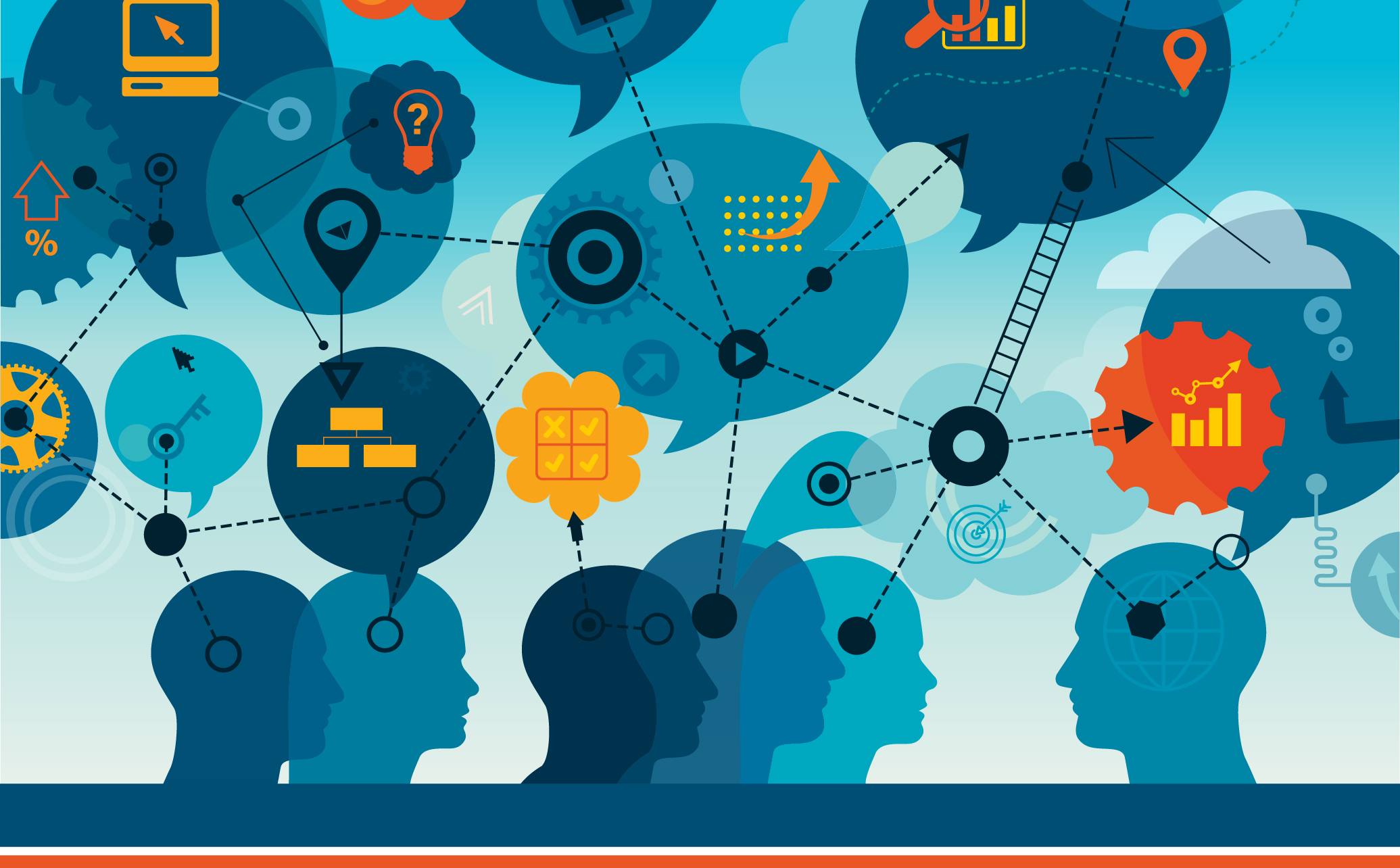 Évaluations Sommatives
[Speaker Notes: Expliqué chaque évaluation grossièrement]
ContenuExercicesÉvaluationsOutils
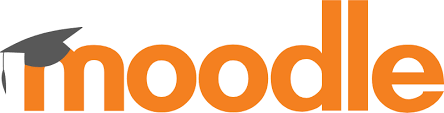